Study of D3Pi+X
zhouxk
motivation
As important background input for LHCb experiment of testing lepton flavour universality (BDlv)

Also can be used to search direct CPV
Tag mode
BOSS6.6.4.p02

6 golden modes for tag side:
Kpipi,Kpipipi0,Kspi,Kspipi0,Kspipipi,Kkpi

Cocktail inclusive MC
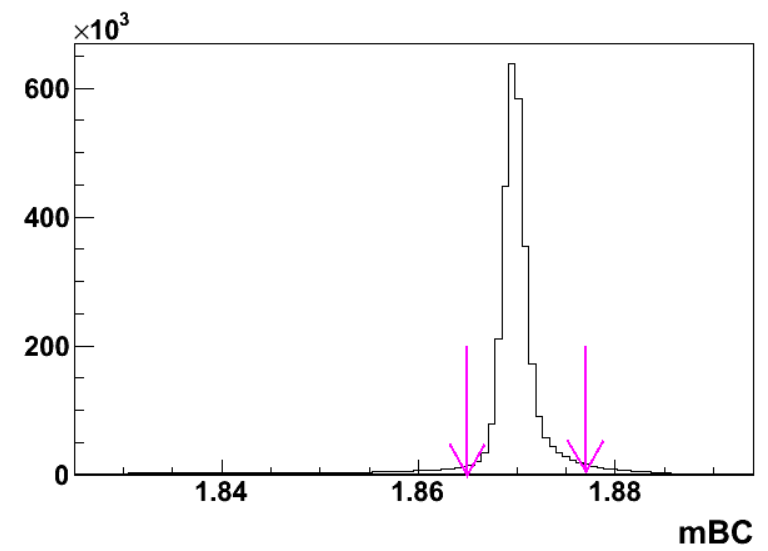 KPiPi study
Only Dp inclusive sample
1.865<mBC<1.8775


-0.02<deltaE<0.02
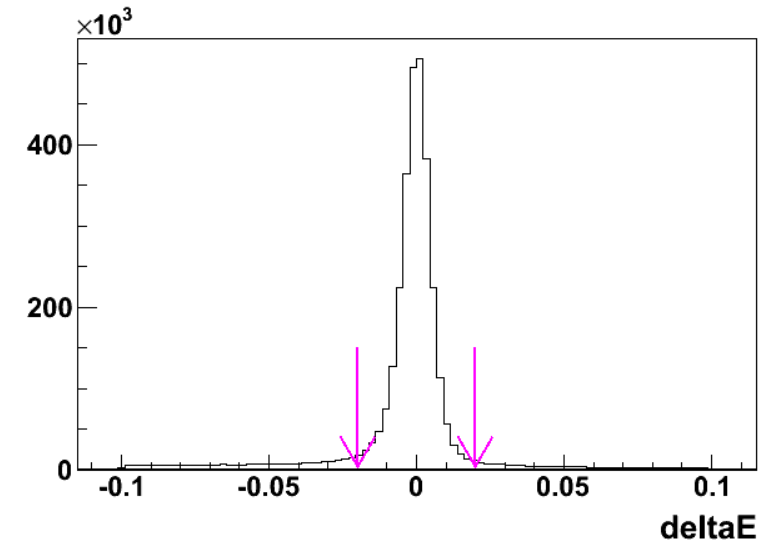 Signal side
PID: 
Prob(Pi)>Prob(K) && Prob(Pi)>Prob(mu) && Prob(Pi)>0.001 
E/p<0.6

Loop all the combinations

Defined D+Pi+(1)Pi+(2)Pi-(3)…
Quick view
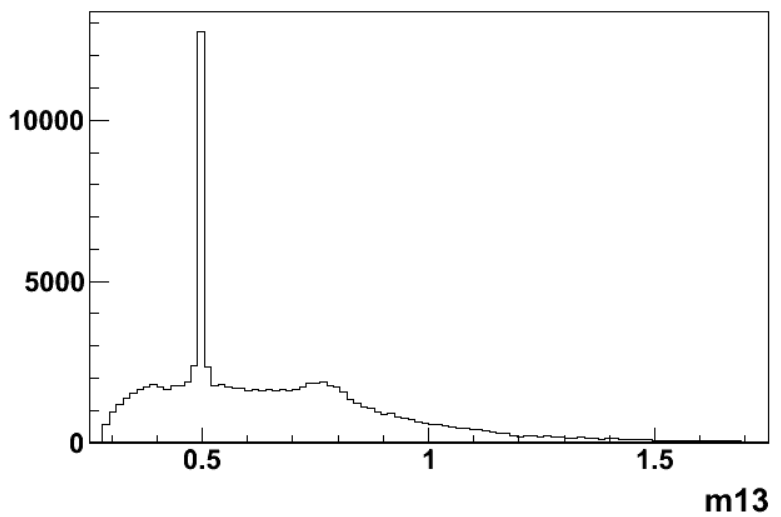 Ks
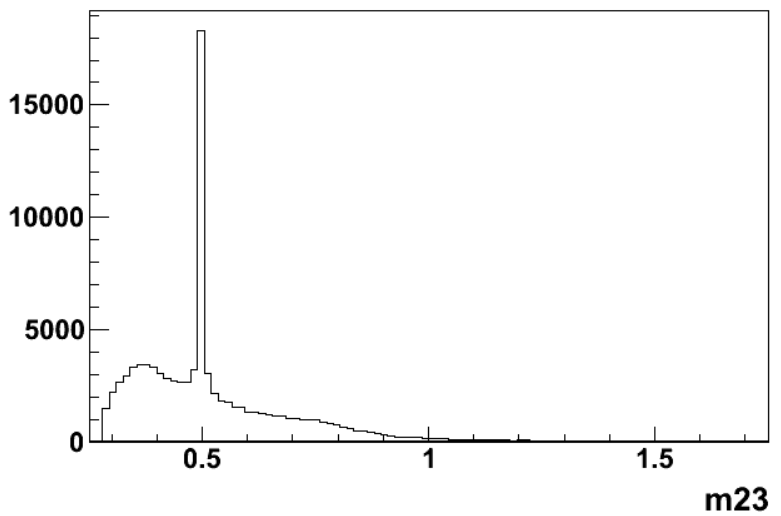 rho
Cut Ks mass window [0.487,0.511]
momentum
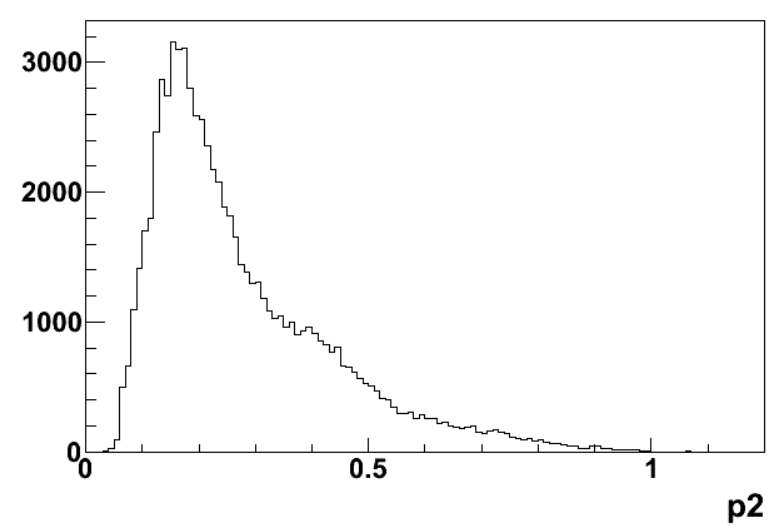 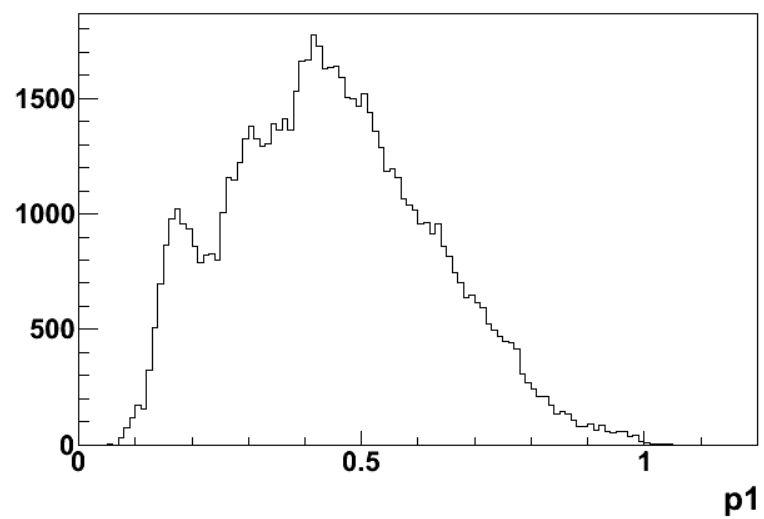 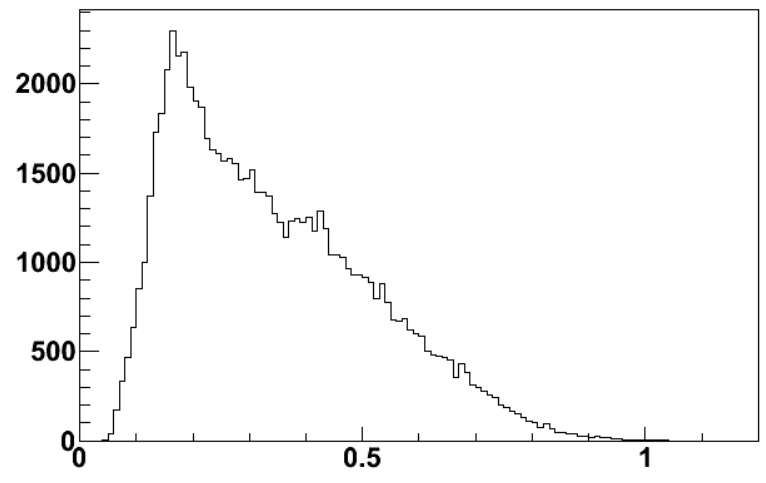 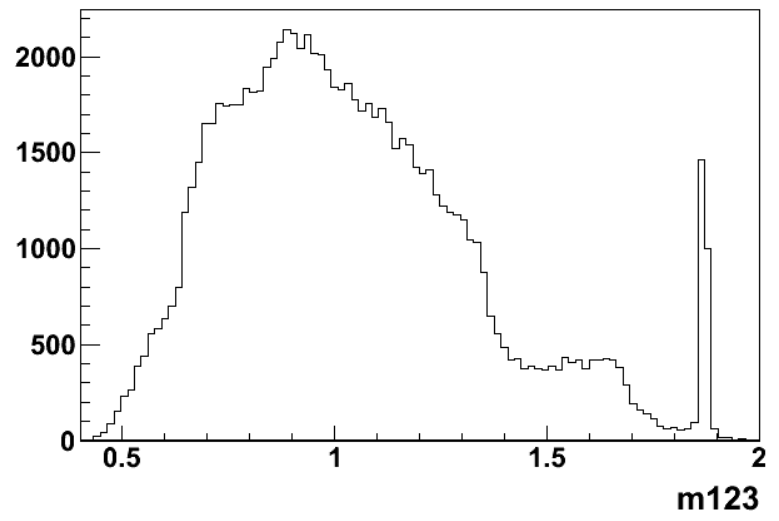 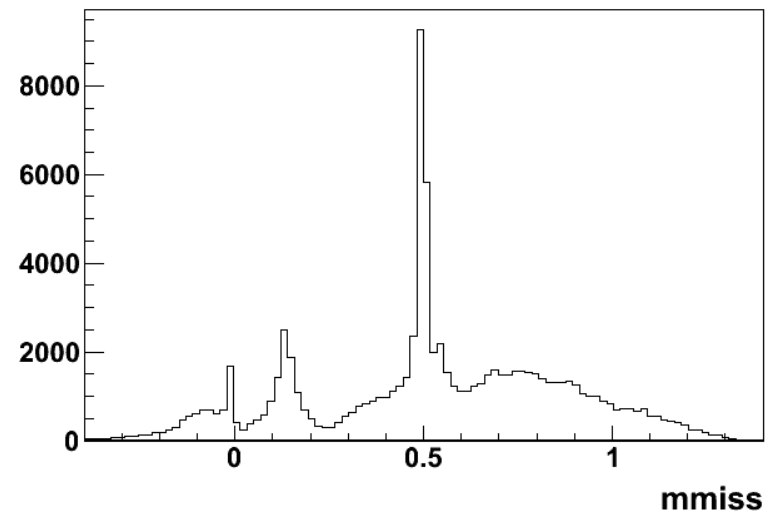 D3piKs
D3pi
D3pipi0
D3pieta
D3pi
topology
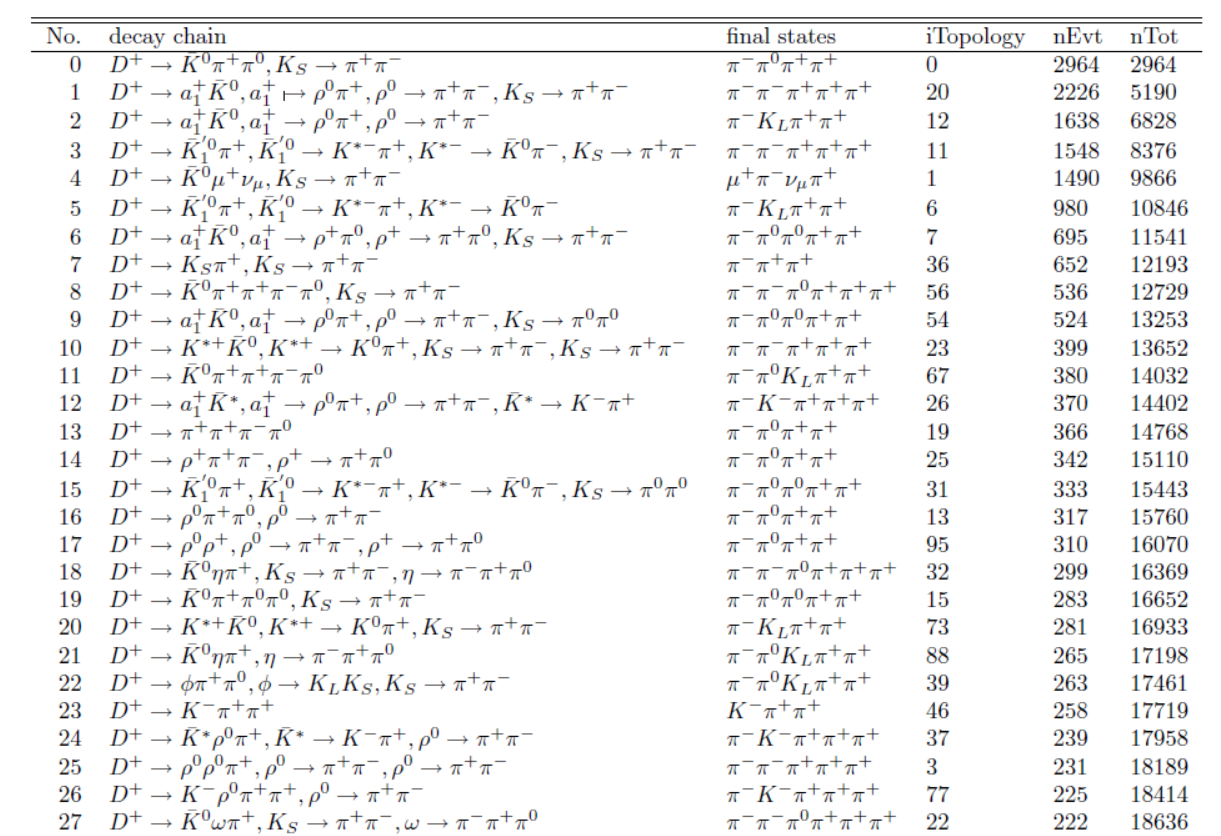 5pi (3piKs,3pirho,KsKspi,rhorhopi….)
3pipi0 (Kspipi0,3pipi0,etapi,phipi…)
3piKL 
3pipi0pi0 (Kspipi0pi0,phipipi0,3piKs)
pipimunu (Ksmunu,rhomunu)
5pipi0 (Kspipipipi0,Ksetapi,Ksomegapi,KsKspipi0….)
3piKLpi0
4piK 
3pi
3pi3pi0
2pipi0munu
…
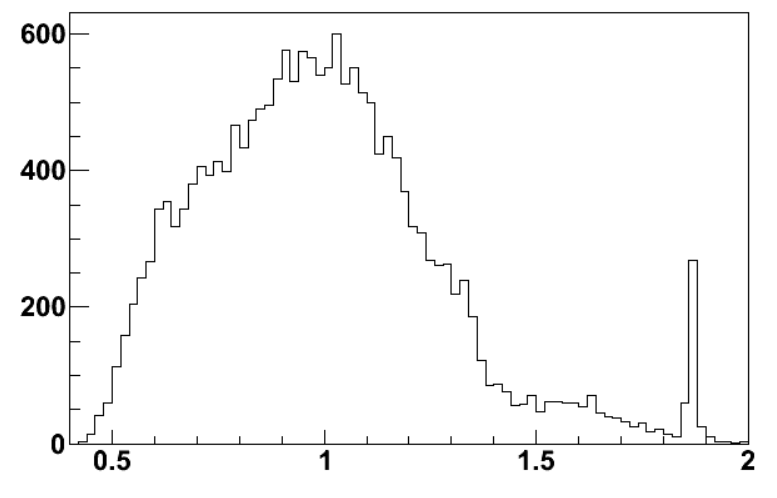 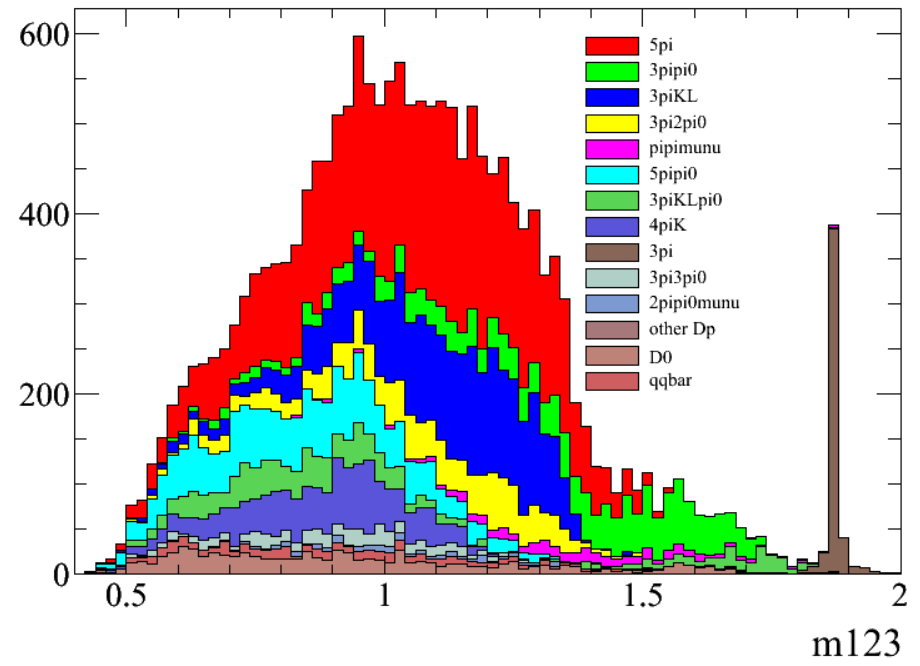 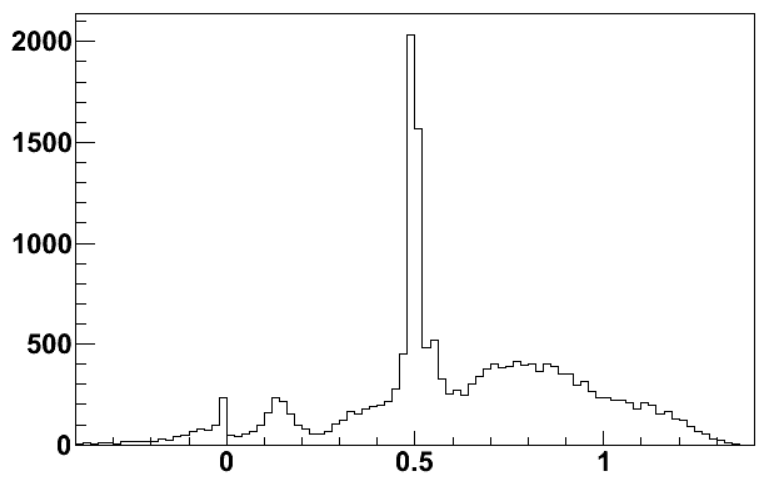 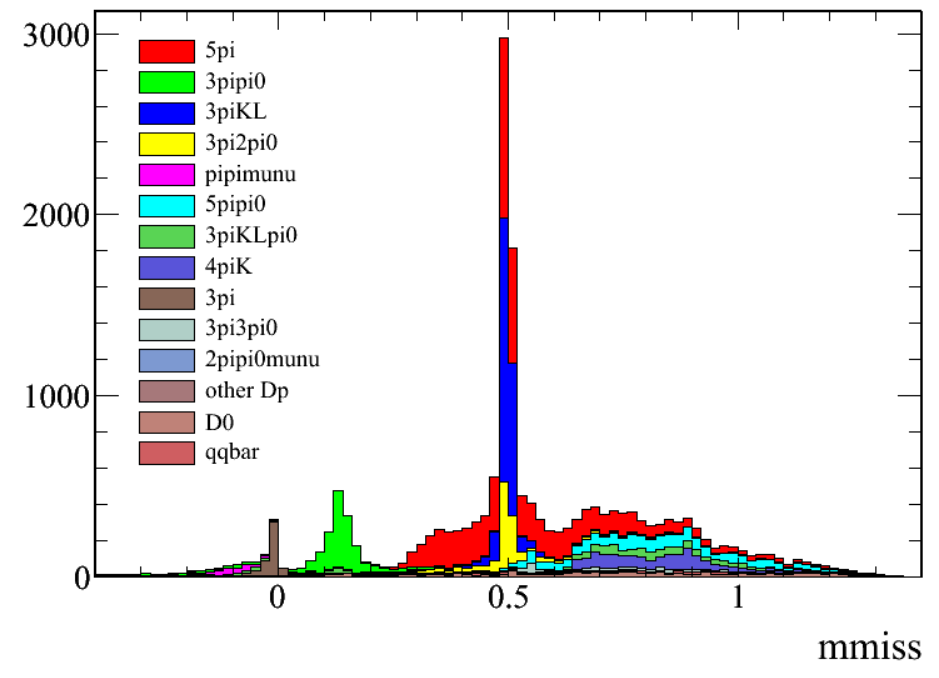